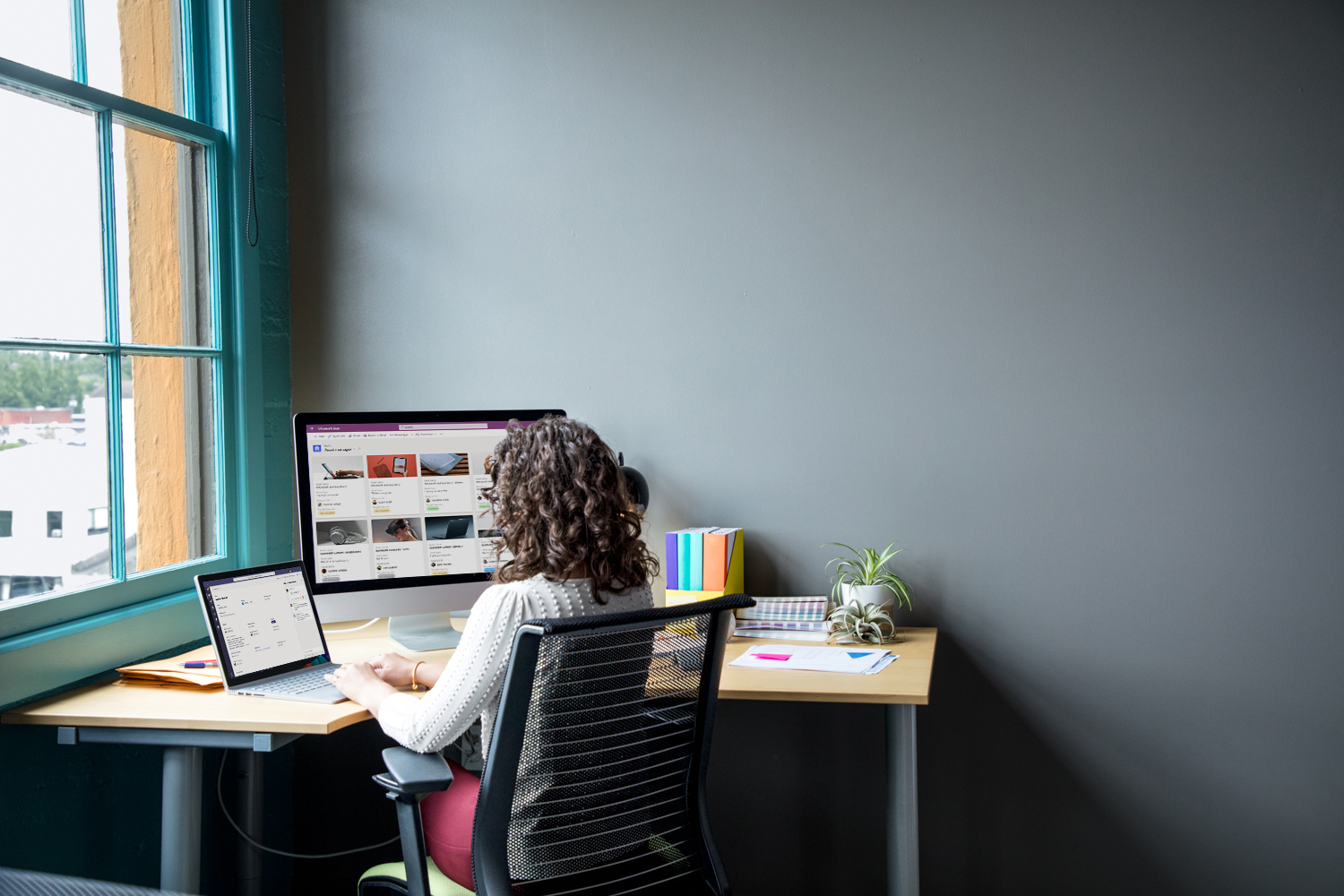 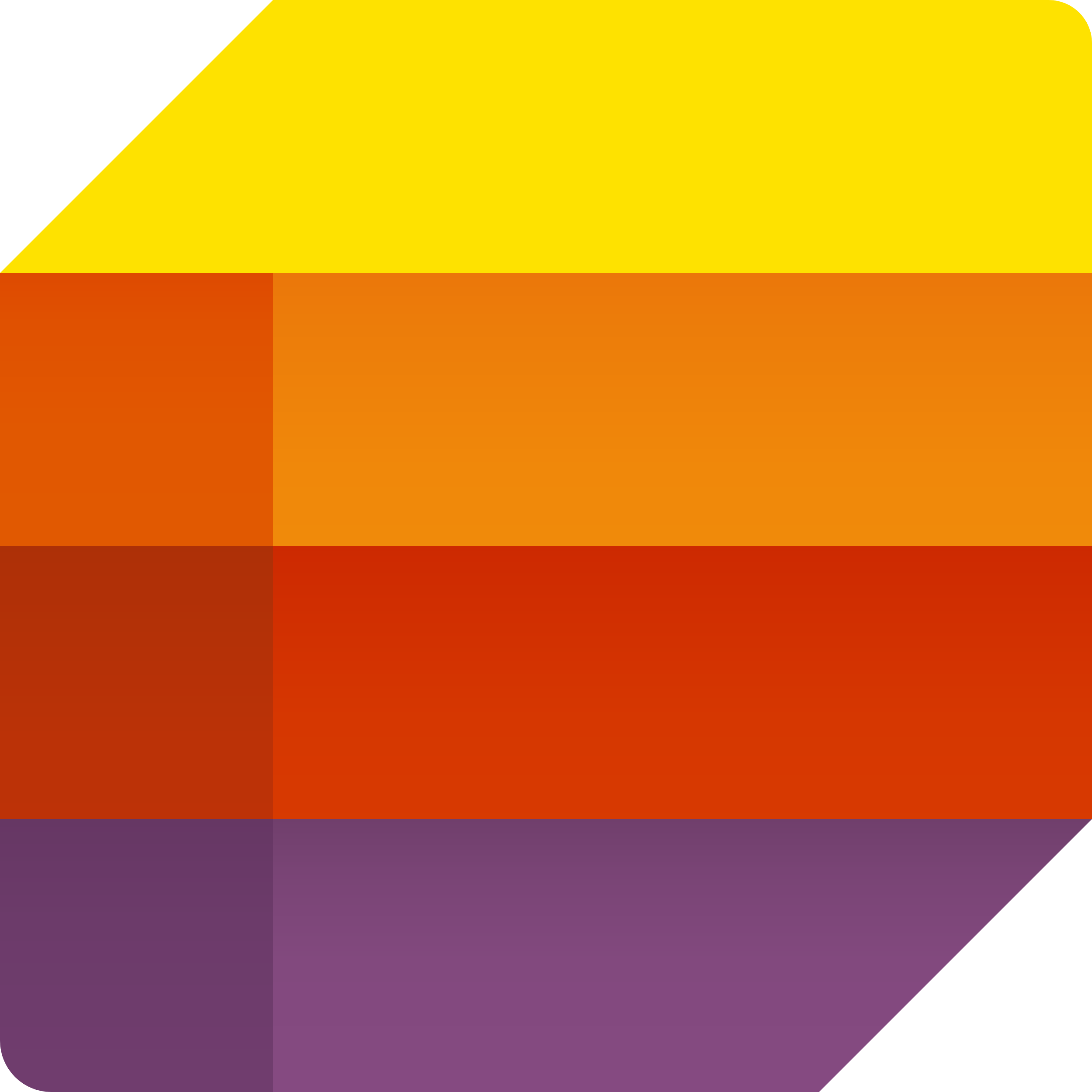 User ScenariosMicrosoft Lists
[Speaker Notes: FYI | our main Microsoft Lists public resource center: https://aka.ms/MSLists.]
Track what matters most with Microsoft Lists
Simple
Easily create, share, and track lists with anyone, on any device
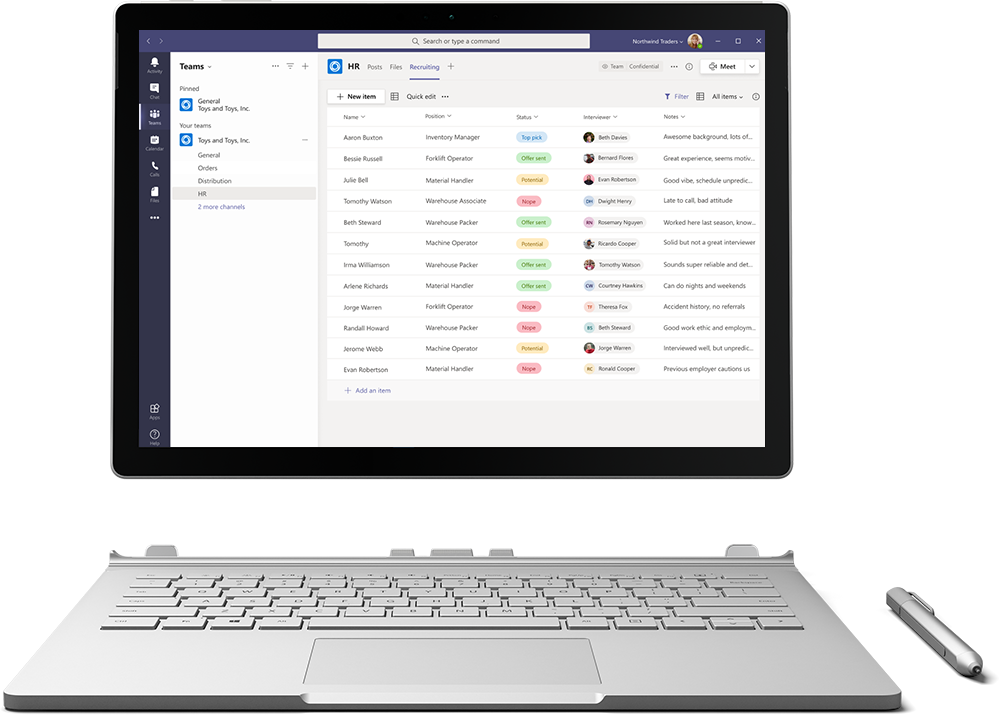 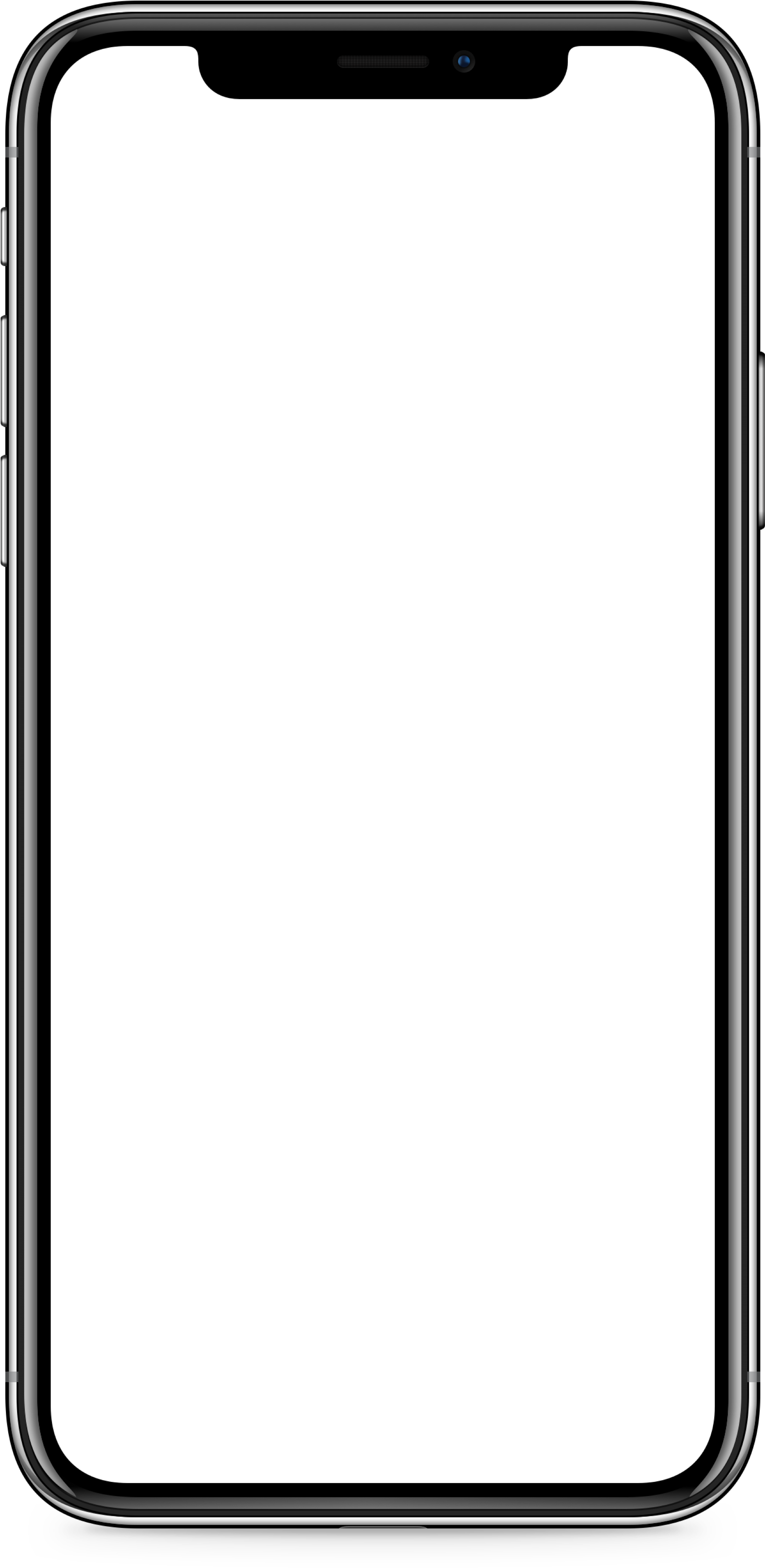 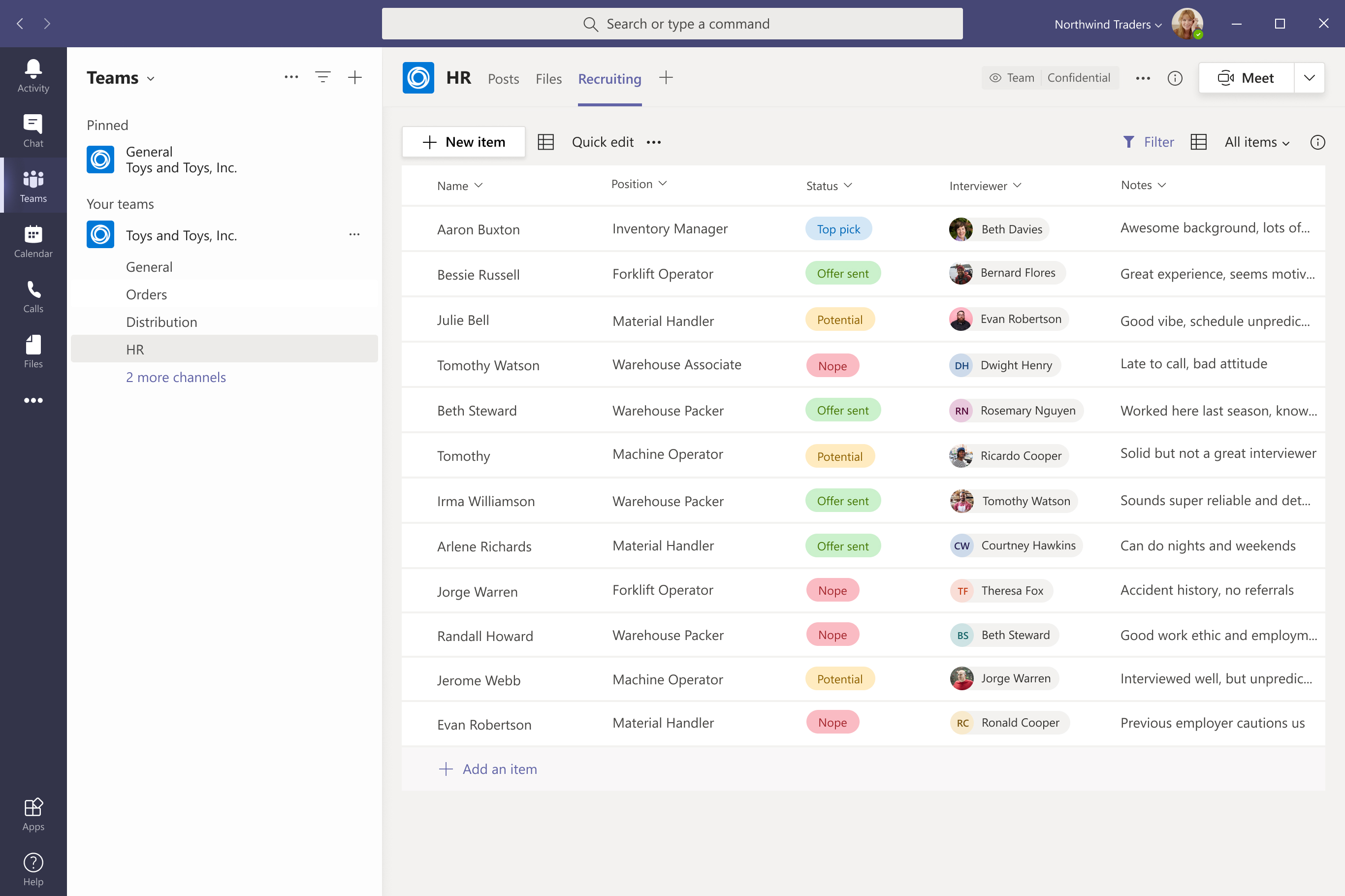 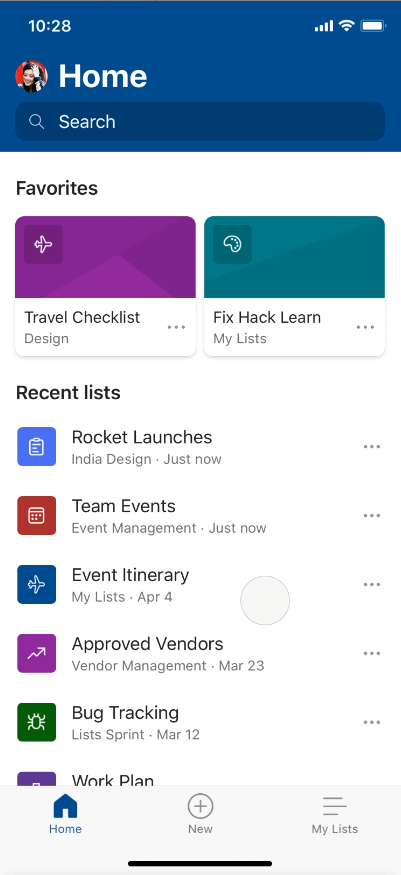 Smart
Keep everyone in sync with rules and quick edits
Flexible
Customize your lists for whatever your business needs
[Speaker Notes: Throughout this presentation, I’m going to cover some of the ways we’ve designed Lists to be simple, smart, and flexible to help you track what matters most. 
Lists are simple—they are easy to create, easy to share, and accessible across several different devices. You can start the web app using the Microsoft 365 App launcher. Coming later this year, we will have a mobile application that provides full functionality through your phone. 
 
Lists are smart—we are building them with capabilities that help you keep everyone in sync without requiring a lot of time on your part. For example, we’ve made it easy to develop rules based on the type of information you're tracking, so when something in a list changes it triggers an e-mail or tags someone through an @mention so the right people are alerted at the right time. 
 
You can enhance your Lists experience by running it inside Microsoft Teams alongside the other collaboration features —the way it is shown here on the laptop screen. Simply add the Lists app as a new tab in Teams and import an existing list or build new. 
 
Lists are flexible—from configuring and color-coding to conditional formatting and integration with Power Platform, you can choose simple or dynamic rules and views to help you get the most out of your list.  

📺 Additional on-demand webinar to share, "Working with Microsoft Lists" webinar: https://aka.ms/MSLists/GA/webinar  
📃 Initial disclosure blog, "Announcing Microsoft Lists - Your smart information tracking app in Microsoft 365" by Seth Patton, GM, Microsoft 365
📃 General availability blog, "Microsoft Lists begins general availability roll out to Microsoft 365": https://aka.ms/MSLists/GAblog by Seth Patton
🌐 Microsoft Lists product page on MS.com (at GA): https://aka.ms/MSLists/GA/web]
Joe: Human Resources Manager
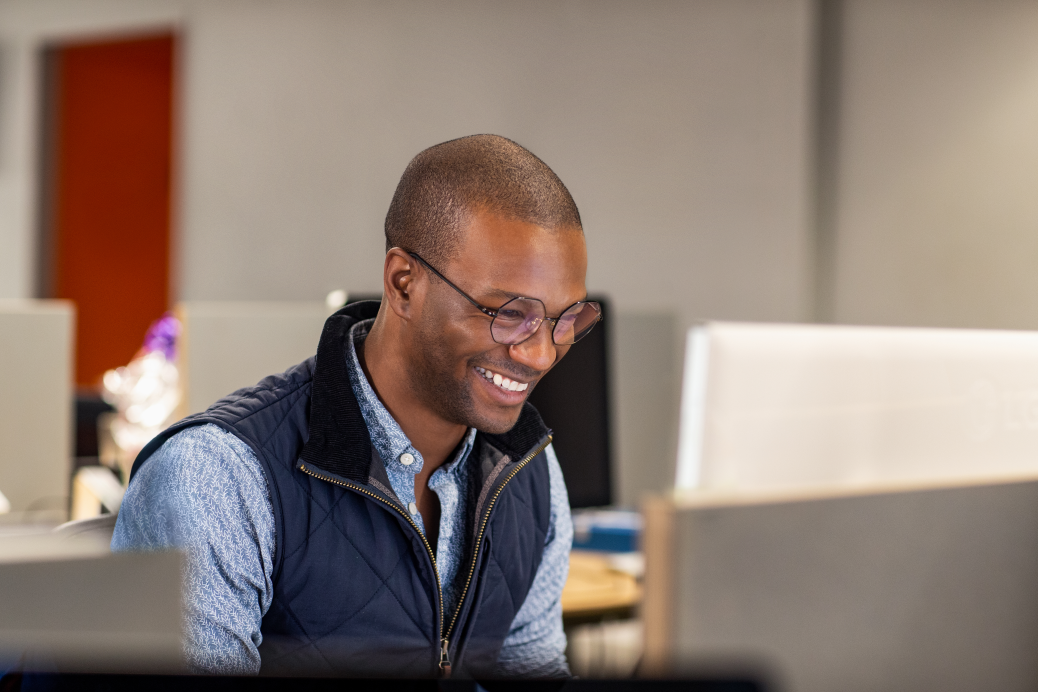 Joe works in Human Resources for Contoso Brands, a large consumer goods company. Joe oversees putting together networking events for the company, as well as managing the early stage recruiting process for Contoso Brand’s summer intern program.
Joe: Human Resources Manager
Summer Networking Event
Joe uses his Summer Networking Event list in Microsoft Teams to track responsibilities for planning and amplifying Contoso Brand’s upcoming networking event. 

The list was created in Teams from the Work progress tracker template.
Track progress of planning activities for event (Joe creates list items for booking event venue, catering, creating presentation deck, registration set up)
Assign list items to anyone in the connected Teams channel (Joe assigns book venue to admin assistant)
Populate details in list as items are complete (Joe enters finalized venue address and booking details in list item)
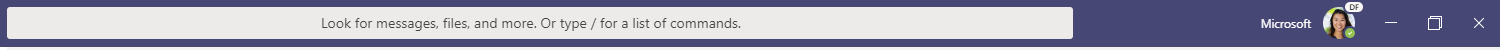 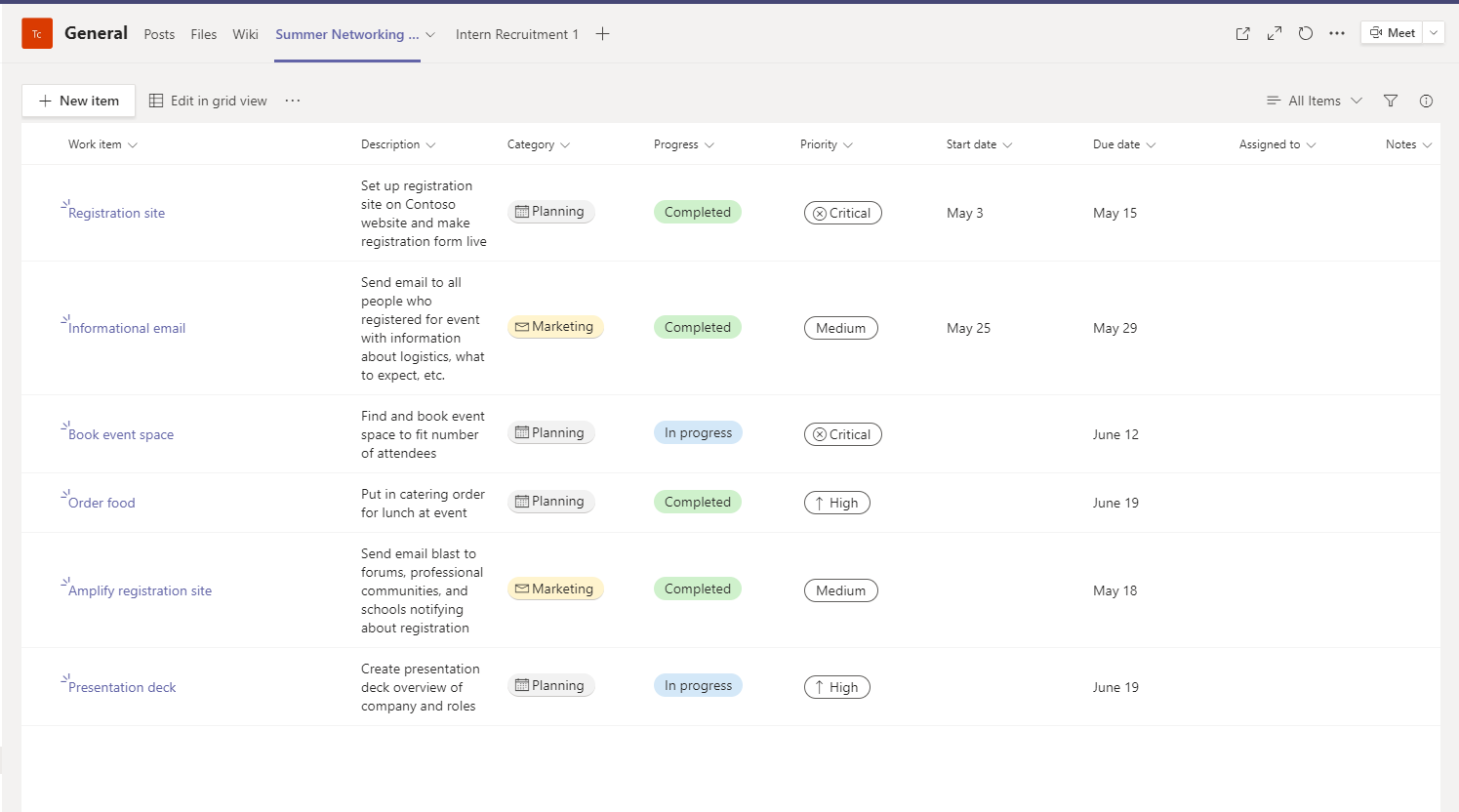 Kiandra Taylor
Joe Smith
Joe Smith
Joe Smith
Kiandra Taylor
Joe: Human Resources Manager
Intern Recruitment
Joe uses his Intern Recruitment list in Microsoft Teams to manage the recruitment pipeline for Contoso Brand’s summer internship program.

The list was created in Teams from the Recruitment tracker template.
Track intern candidates and process (Joe creates list items for each applicant and updates with stage of recruitment process)
Assign interviewers to candidates (Joe assigns candidate to hiring manager, triggering an email to the manager)
Collaborate live in Teams with side-by-side chat and @mentions (Joe @mentions the assigned interviewer in the list chat window and discusses thoughts)
Keep candidate notes and assets in one place (Interviewers add notes from interviews and attach candidate resume and cover letter to list item for easy access)
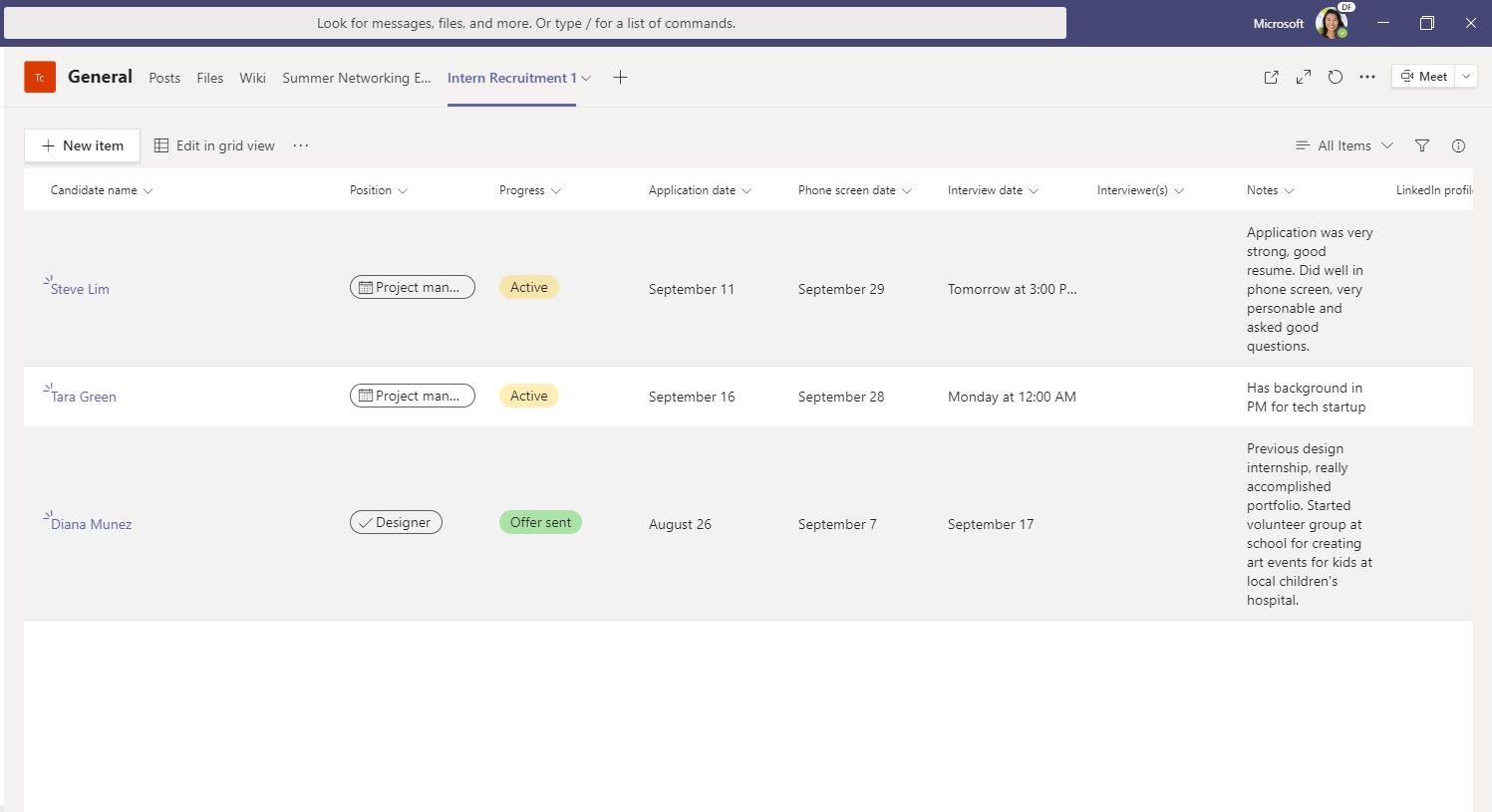 Arjun Patel
Nick Greene
Ana Diaz
Sarah: Marketing Manager
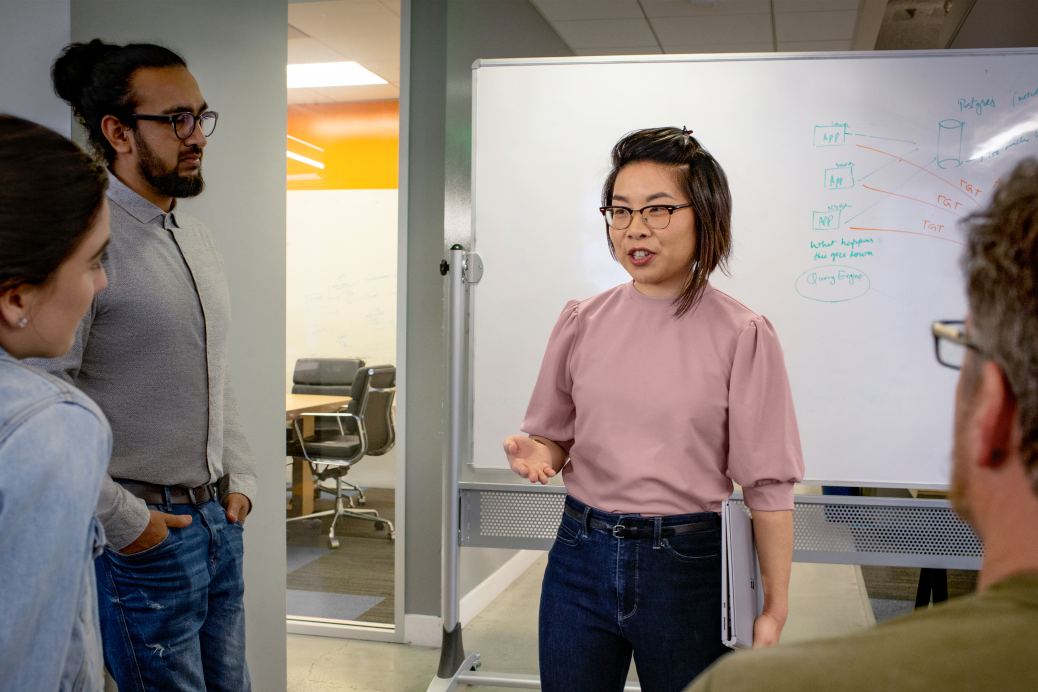 Sarah leads marketing activities for Contoso Foods, a small food company that specializes in gluten and dairy free packaged desserts.
Sarah: Marketing Manager
New Flavor Launch
Sarah uses her “Cookie Launch” list to track information and planning surrounding Contoso Food’s release of 2 new cookie flavors. 

The list was created from scratch, with columns including status, priority, details, due date, assignee, cost, and file attachment.
Track progress of planning activities for launch (Sarah creates list items for social media campaign, blog post, billboard announcement, sampling booth, video commercial)
Assign list items to stakeholders (Sarah assigns video commercial item to media team)
Attach drafts, brief, and booking details to list items as they are completed (Sarah attaches her blog post draft and assigns the item to her manager for review)
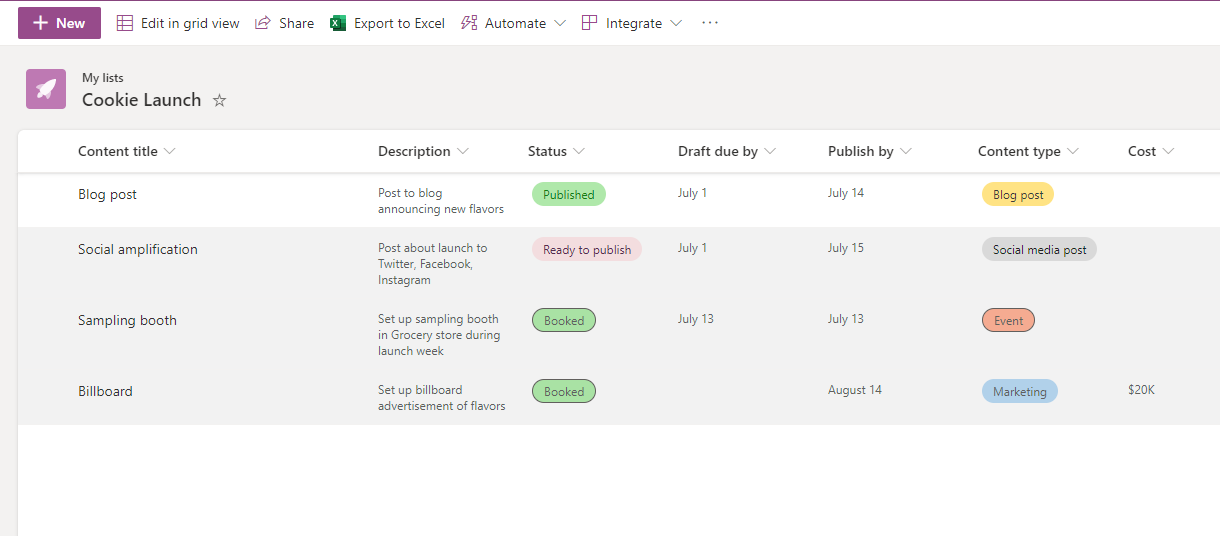 Emily: Service Engineer
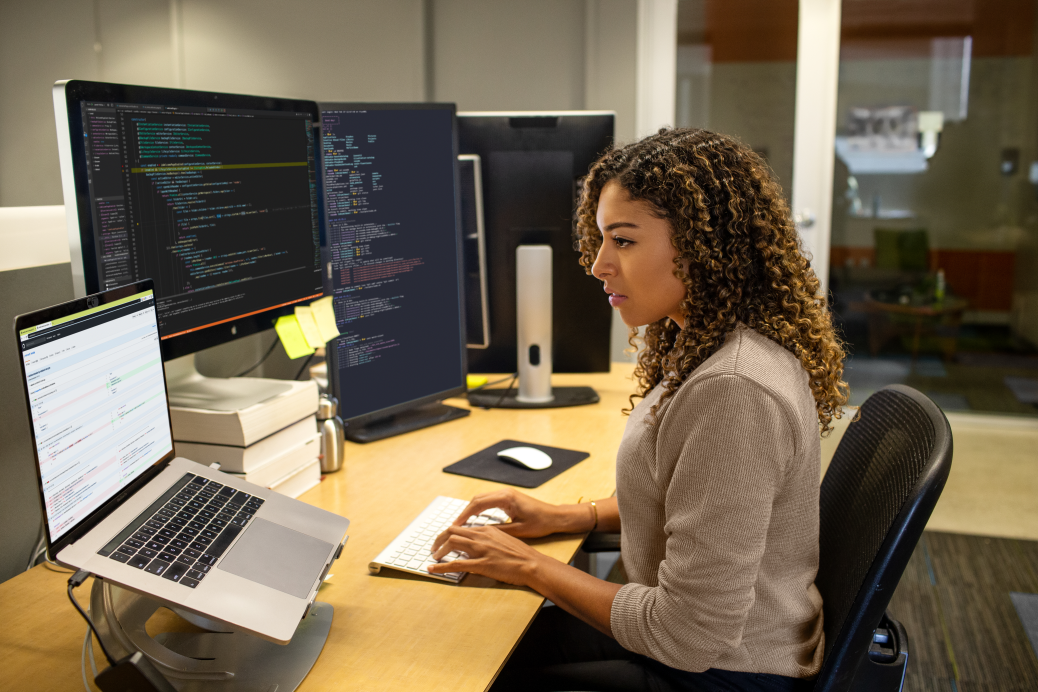 Emily is a service engineer for Contoso Technologies, a large tech firm. She works on service and maintenance of the webpage for one of Contoso Technologies' products.
Emily: Service Engineer
Website Maintenance
Emily’s manager manages a Website Maintenance list for her team to track and manage work items for the website. 

The list was created from the Issue tracker template.
Track teamwork items for website maintenance (Emily’s manager creates list items for adding buttons, fixing links, content changes, updating videos/images)
Assign work items to team members (Emily receives an email saying she was assigned the “Fix link” item with a critical priority)
Leave comments on items and @mention team members to draw attention (Emily leaves a comment on a work item she gets stuck on with the details of the issue)
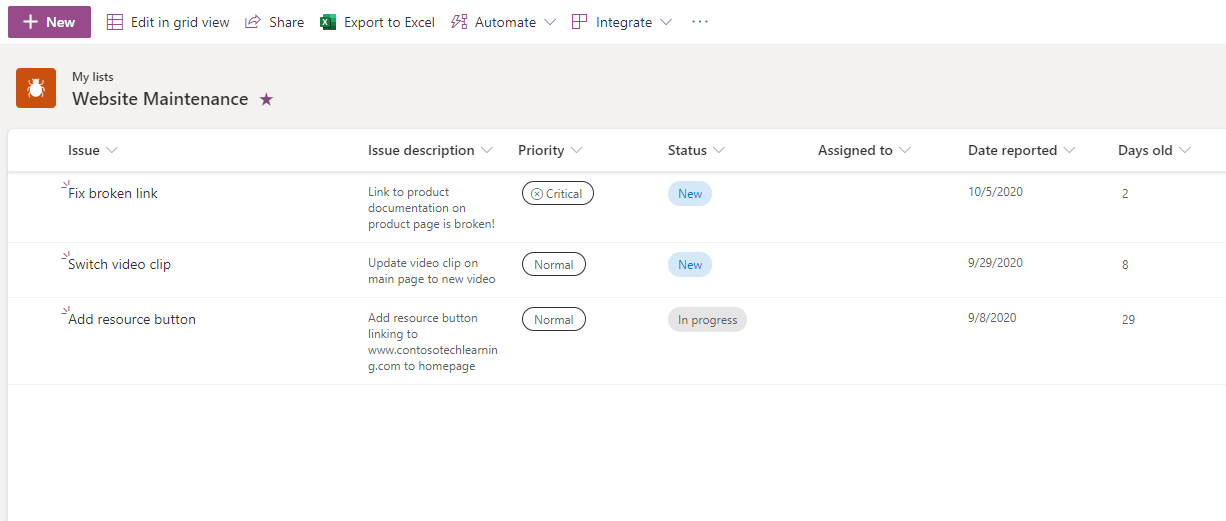 Emily Brooks
Emily Brooks
Jarrell Kim
Emily Brooks
Jordan: Supply Chain Manager
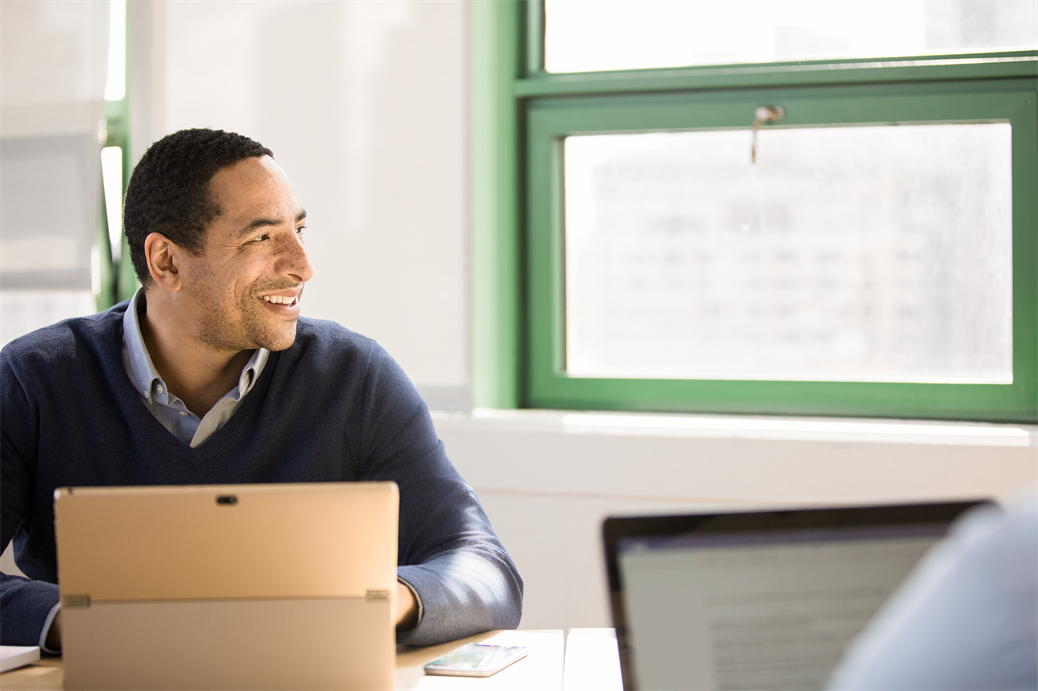 Jordan manages the supply chain of Contoso Health, a small pharmaceutical company that supplies labs with equipment. Contoso Health is new and working to grow its customer base and business potential. Jordan just started using Lists to organize and analyze the company’s orders.
Jordan: Supply Chain Manager
Equipment orders
Jordan created a list to organize orders coming in for Contoso Health. He also uses it to analyze trends for potential growth areas and supply chain improvements. 

The list was created from scratch, including columns for lab name, lab type, delivery date, lab location and logo, whether the lab is a current customer, fulfillment status, and lab rankings.
Track equipment orders, order details, and fulfillment status (Jordan adds a list item for each new order)
Share and collaborate by adding list to a Microsoft Teams channel (Jordan adds list to Teams channel with fulfillment team for visibility of orders)
Analyze information for trends and insights (Jordan creates multiple list views to highlight potential customers, compare customer details, etc.)
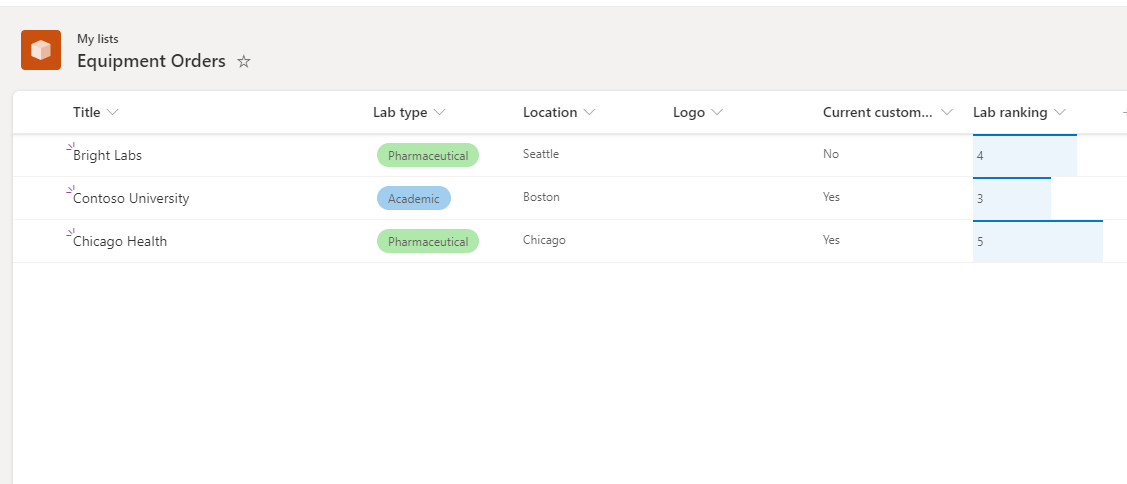 Microsoft Lists resource centeraka.ms/MSLists
Microsoft Lists GA blogaka.ms/MSLists/GA/blog
Microsoft Lists product demo videoaka.ms/MSLists/demo-video
Resources
[Speaker Notes: Thanks for your time today. I want to leave you with three key resources. 
Resource center
Blogs
Demo video]
Make a list and let it flow
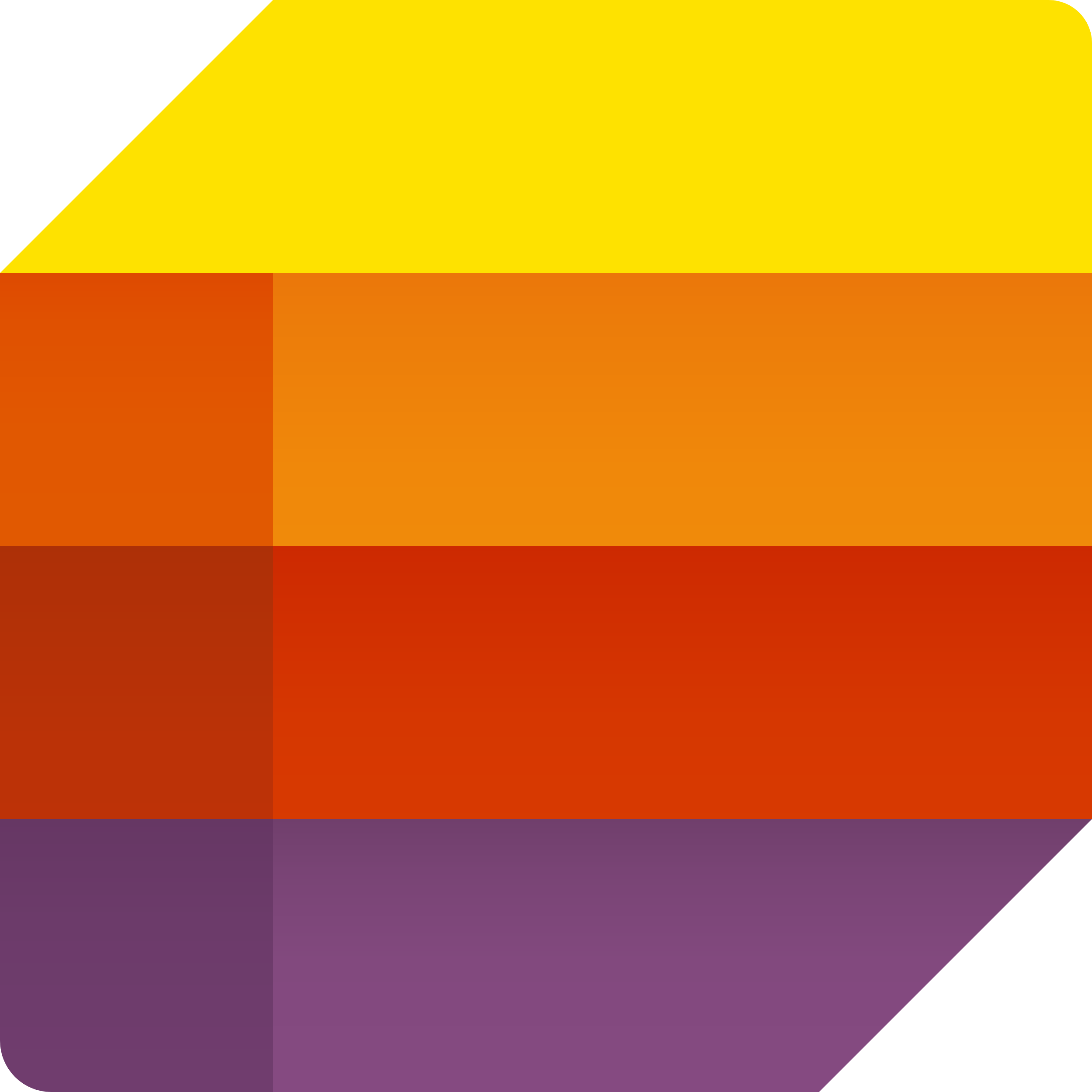